New Faculty Orientation
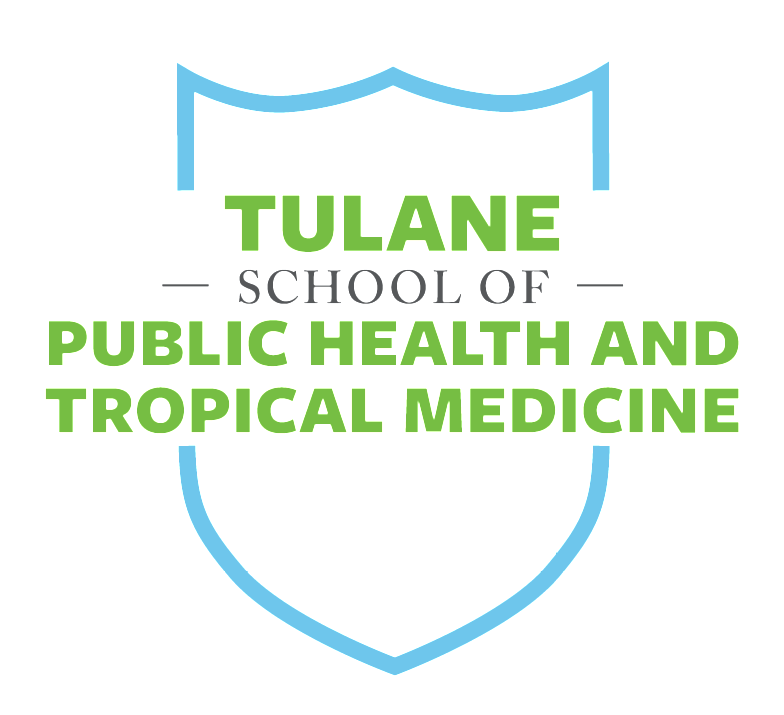 Oscar Davila, MPSDirector, SPHTM Information Technology
About Us
We are a team of six
Support the SPHTM Faculty, Staff, and Students
Located on the 18th floor, suite 1800
Open door policy 
Encourage you to use sphhelp@tulane.edu for help
For immediate help call (504) 988-2685 or visit us on 18th floor
Services Offered
Computer Support (purchase, quotes, installation and deployment)
Hardware and Software support (purchase and installation)
Classroom technology support (Computer, Audio, and Video)
Student operated helpdesk on 12th floor for students
Audio and video support for events
Research computing support
Computer security
Poster printing
The SPHTM Computer Labs
Our Labs Provide:
Microsoft Word, Excel and PowerPoint
Statistical Software: SAS, SPSS, STATA, ARCGIS
Adobe Software and other software used by your classes

Located in the Tidewater Building on the 12th Floor
Rooms 1216, 1218, 1220
Monday – Friday 8am to 10pm
Saturday and Sunday 10am to 4pm

Virtual Lab
Designed to allow students to access the software on our computer labs while working remotely
https://software.tulane.edu

Other Labs - https://it.tulane.edu/computer-labs
Security, E-Mail, and Wi-Fi
Your digital security is important to us.
Information Security Office – https://it.tulane.edu/information-security
Phishing Information – https://it.tulane.edu/phishing
Forward suspicious e-mails to security@tulane.edu
Ransomware Do’s and Don'ts - https://sph.tulane.edu/it/ransomware-dos-and-donts
Password Changes – https://password.tulane.edu

Tulane Email:
https://it.tulane.edu/email
25 GB of mailbox storage

Tulane Wi-Fi:
Access to the Tulane EDUROAM network on all campuses
https://it.tulane.edu/wifi for details and instructions
Software
Microsoft office 365 Software for all faculty:
Available for Mac and Windows computers
Includes Microsoft Word, Excel, PowerPoint, Outlook and Teams
1 TB of online storage via Microsoft OneDrive
For more information and how to install visit:
https://it.tulane.edu/Microsoft-office-365

Other Tulane University software licenses are available through e-Academy. 
Different software suites are available, depending on your Tulane affiliation and the license requirements of your purchase.

Box – Cloud Storage
We encourage Faculty and Staff to use Box
Unlimited Storage (file max size = 5GB) 
Box Drive
Versioning
Poster Printing
Size: The printer can accommodate a variety of poster sizes. However, one side of the poster cannot exceed 42 inches

Format:  Please, format the poster to the exact size dimensions. SPHTM-IT will not make any changes to your poster

File Type: PowerPoint or PDF

Rates: Glossy Posters - $5/sq ft. Fabric Posters - $10/sq ft.

Payment Type: Cash, check, or an Interdepartmental Order form (IT Order)

For details visit us on the 18th Floor of the Tidewater building, email sphhelp@tulane.edu, or submit it by going here.
Important Websites
IT Resources for Faculty: https://it.tulane.edu/resources-faculty

Canvas: http://Tulane.instructure.com

Gibson: https://Gibson.tulane.edu/tulane

Rudolph Matas Library: http://medlib.tulane.edu

SPHTM Website: http://www.sph.tulane.edu

SPHTM-IT: http://sph.tulane.edu/it
Questions?
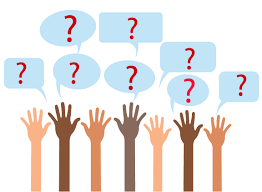 Thank you!
Email: sphhelp@tulane.edu
Visit us on the 18th floor of the Tidewater building Suite 1800